ATLASA Scalable and High-Performance Scheduling Algorithm for Multiple Memory Controllers
Yoongu Kim
Dongsu Han
Onur Mutlu
Mor Harchol-Balter
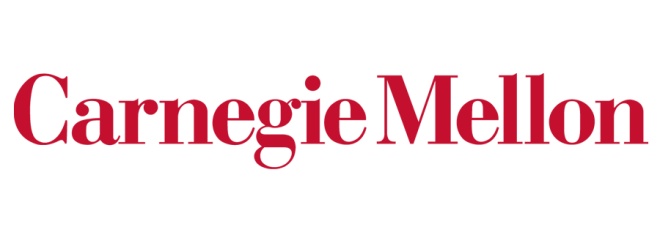 Motivation
Modern multi-core systems employ multiple memory controllers

Applications contend with each other in multiple controllers

How to perform memory scheduling for multiple controllers?
2
Desired Properties of Memory Scheduling Algorithm
Maximize system performance
Without starving any cores

Configurable by system software
To enforce thread priorities and QoS/fairness policies


Scalable to a large number of controllers
Should not require significant coordination between controllers
Multiple memory controllers
No previous scheduling algorithm satisfies 
all these requirements
3
Multiple Memory Controllers
Single-MC system
Multiple-MC system
Core
Core
MC
Memory
MC
Memory
MC
Memory
Difference?
The need for coordination
4
Thread Ranking in Single-MC
Assume all requests are 
to the same bank
Thread 1’s request
Thread 2’s request
MC 1
T1
T2
T2
Memory service timeline
STALL
Thread 1
Optimal average
stall time: 2T
Thread 2
STALL
Execution timeline
# of requests: Thread 1 < Thread 2

Thread 1  Shorter job
Thread ranking: Thread 1 > Thread 2

Thread 1  Assigned higher rank
5
Thread Ranking in Multiple-MC
Uncoordinated
Coordinated
Coordination
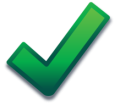 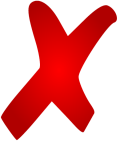 MC 1
MC 1
T2
T2
T1
T2
T2
T1
MC 1’s shorter job: Thread 1
Global shorter job: Thread 2

MC 1 incorrectly assigns 
higher rank to Thread 1
Global shorter job: Thread 2

MC 1 correctly assigns 
higher rank to Thread 2
MC 2
MC 2
T1
T1
T1
T1
T1
T1
Avg. stall time: 2.5T
Avg. stall time: 3T
STALL
STALL
Thread 1
Thread 1
SAVED 
CYCLES!
STALL
STALL
Thread 2
Thread 2
Coordination  Better scheduling decisions
6
Coordination Limits Scalability
MC-to-MC
MC 1
MC 2
Coordination?
Consumes bandwidth
Meta-MC
MC 3
MC 4
Meta-MC
To be scalable, coordination should:
 exchange little information
 occur infrequently
7
The Problem and Our Goal
Problem: 
 Previous memory scheduling algorithms are not scalable to many controllers
 Not designed for multiple MCs
 Require significant coordination

Our Goal: 
 Fundamentally redesign the memory scheduling algorithm such that it
 Provides high system throughput
 Requires little or no coordination among MCs
8
Outline
Motivation
Rethinking Memory Scheduling
Minimizing Memory Episode Time
ATLAS
Least Attained Service Memory Scheduling
Thread Ranking 
Request Prioritization Rules
Coordination
Evaluation
Conclusion
9
Rethinking Memory Scheduling
A thread alternates between two states (episodes)
Compute episode: Zero outstanding memory requests  High IPC
Memory episode: Non-zero outstanding memory requests  Low IPC
Outstanding memory requests
Time
Memory episode
Compute episode
Goal: Minimize time spent in memory episodes
10
How to Minimize Memory Episode Time
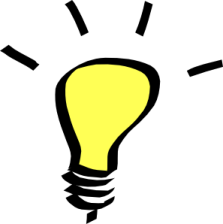 Prioritize thread whose memory episode will end the soonest
Minimizes time spent in memory episodes across all threads
  Supported by queueing theory:
 Shortest-Remaining-Processing-Time scheduling is optimal in single-server queue
Remaining length of a memory episode?
Outstanding 
memory requests
How much longer?
Time
11
Predicting Memory Episode Lengths
We discovered: past is excellent predictor for future
Outstanding 
memory requests
Time
Remaining service
FUTURE
Attained service
PAST
Large attained service  Large expected remaining service

Q: Why?
A: Memory episode lengths are Pareto distributed…
12
Pareto Distribution of Memory Episode Lengths
Memory episode lengths of 
SPEC benchmarks
401.bzip2
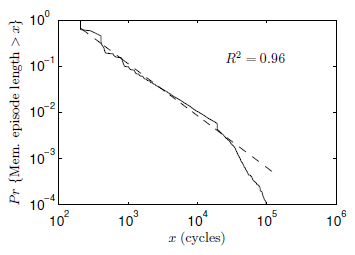 Pareto distribution
Pr{Mem. episode > x}
The longer an episode has lasted  The longer it will last further
x (cycles)
Attained service correlates with remaining service
Favoring least-attained-service memory episode 
 = Favoring memory episode which will end the soonest
13
Outline
Motivation
Rethinking Memory Scheduling
Minimizing Memory Episode Time
ATLAS
Least Attained Service Memory Scheduling
Thread Ranking 
Request Prioritization Rules
Coordination
Evaluation
Conclusion
14
Least Attained Service (LAS) Memory Scheduling
Our Approach
Queueing Theory
Prioritize the memory episode with least-remaining-service
Prioritize the job with 
shortest-remaining-processing-time

Provably optimal
Remaining service: Correlates with attained service

 Attained service: Tracked by per-thread counter
Prioritize the memory episode with least-attained-service
However, LAS does not consider 
long-term thread behavior
Least-attained-service (LAS) scheduling: Minimize memory episode time
15
Long-Term Thread Behavior
Thread 1
Thread 2
Long memory episode
Short memory episode
Short-termthread behavior
>
priority
Mem.episode
<
priority
Long-termthread behavior
Mem.episode
Compute episode
Compute 
episode
Prioritizing Thread 2 is more beneficial: 
results in very long stretches of compute episodes
16
Quantum-Based Attained Service of a Thread
Short-termthread behavior
Outstanding memory requests
Time
Attained service
Quantum (millions of cycles)
…
Outstanding memory requests
Long-termthread behavior
Time
Attained service
We divide time into large, fixed-length intervals: 
quanta (millions of cycles)
17
Outline
Motivation
Rethinking Memory Scheduling
Minimizing Memory Episode Time
ATLAS
Least Attained Service Memory Scheduling
Thread Ranking 
Request Prioritization Rules
Coordination
Evaluation
Conclusion
18
LAS Thread Ranking
During a quantum
Each thread’s attained service (AS) is tracked by MCs

ASi = A thread’s AS during only the i-th quantum
End of a quantum
Each thread’s TotalAS computed as:

TotalASi = α · TotalASi-1 + (1- α) · ASi
High α  More bias towards history

Threads are ranked, favoring threads with lower TotalAS
Next quantum
Threads are serviced according to their ranking
19
Outline
Motivation
Rethinking Memory Scheduling
Minimizing Memory Episode Time
ATLAS
Least Attained Service Memory Scheduling
Thread Ranking 
Request Prioritization Rules
Coordination
Evaluation
Conclusion
20
ATLAS Scheduling Algorithm
ATLAS
 Adaptive per-Thread Least Attained Service

 Request prioritization order
 1. Prevent starvation: Over threshold request
 2. Maximize performance: Higher LAS rank
 3. Exploit locality: Row-hit request
 4. Tie-breaker: Oldest request
How to coordinate MCs to agree upon a consistent ranking?
21
Outline
Motivation
Rethinking Memory Scheduling
Minimizing Memory Episode Time
ATLAS
Least Attained Service Memory Scheduling
Thread Ranking 
Request Prioritization Rules
Coordination
Evaluation
Conclusion
22
ATLAS Coordination Mechanism
During a quantum: 
 Each MC increments the local AS of each thread


End of a quantum: 
 Each MC sends local AS of each thread to centralized meta-MC
 Meta-MC accumulates local AS and calculates ranking
 Meta-MC broadcasts ranking to all MCs 
	 Consistent thread ranking
23
Coordination Cost in ATLAS
How costly is coordination in ATLAS?
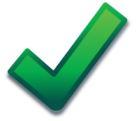 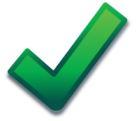 24
Properties of ATLAS
Goals
Properties of ATLAS
LAS-ranking
Bank-level parallelism
Row-buffer locality

Very infrequent coordination


Scale attained service with thread weight (in paper)

Low complexity: Attained service requires a single counter per thread in each MC
Maximize system performance



 Scalable to large number of controllers



 Configurable by system software
25
Outline
Motivation
Rethinking Memory Scheduling
Minimizing Memory Episode Time
ATLAS
Least Attained Service Memory Scheduling
Thread Ranking 
Request Prioritization Rules
Coordination
Evaluation
Conclusion
26
Evaluation Methodology
4, 8, 16, 24, 32-core systems
5 GHz processor, 128-entry instruction window
512 Kbyte per-core private L2 caches

1, 2, 4, 8, 16-MC systems
128-entry memory request buffer
4 banks, 2Kbyte row buffer
40ns (200 cycles) row-hit round-trip latency
80ns (400 cycles) row-conflict round-trip latency

Workloads
Multiprogrammed SPEC CPU2006 applications
32 program combinations for 4, 8, 16, 24, 32-core experiments
27
Comparison to Previous Scheduling Algorithms
FCFS, FR-FCFS [Rixner+, ISCA00]
Oldest-first, row-hit first
Low multi-core performance  Do not distinguish between threads

Network Fair Queueing [Nesbit+, MICRO06] 
Partitions memory bandwidth equally among threads
Low system performance  Bank-level parallelism, locality not exploited

Stall-time Fair Memory Scheduler [Mutlu+, MICRO07]
Balances thread slowdowns relative to when run alone
High coordination costs  Requires heavy cycle-by-cycle coordination

Parallelism-Aware Batch Scheduler [Mutlu+, ISCA08]
Batches requests and performs thread ranking to preserve bank-level parallelism
High coordination costs  Batch duration is very short
28
System Throughput: 24-Core System
System throughput = ∑ Speedup
3.5%
5.9%
8.4%
System throughput
9.8%
17.0%
# of memory controllers
ATLAS consistently provides higher system throughput than all previous scheduling algorithms
29
System Throughput: 4-MC System
10.8%
8.4%
4.0%
System throughput
3.5%
1.1%
# of cores
# of cores increases  ATLAS performance benefit increases
30
Other Evaluations In Paper
System software support
ATLAS effectively enforces thread weights

Workload analysis
ATLAS performs best for mixed-intensity workloads

Effect of ATLAS on fairness

Sensitivity to algorithmic parameters

Sensitivity to system parameters
Memory address mapping, cache size, memory latency
31
Outline
Motivation
Rethinking Memory Scheduling
Minimizing Memory Episode Time
ATLAS
Least Attained Service Memory Scheduling
Thread Ranking 
Request Prioritization Rules
Coordination
Evaluation
Conclusion
32
Conclusions
Multiple memory controllers require coordination
Need to agree upon a consistent ranking of threads 

ATLAS is a fundamentally new approach to memory scheduling
Scalable: Thread ranking decisions at coarse-grained intervals 
High-performance: Minimizes system time spent in memory episodes (Least Attained Service scheduling principle)
Configurable: Enforces thread priorities

ATLAS provides the highest system throughput compared to five previous scheduling algorithms
Performance benefit increases as the number of cores increases
33
Thank you.Questions?
34
ATLASA Scalable and High-Performance Scheduling Algorithm for Multiple Memory Controllers
Yoongu Kim
Dongsu Han
Onur Mutlu
Mor Harchol-Balter
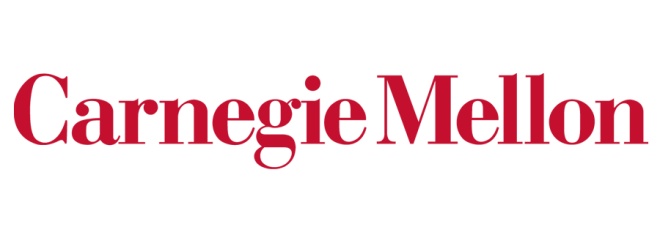 35
Hardware Cost
Additional hardware storage: 
For a 24-core, 4-MC system: 9kb







Not on critical path of execution
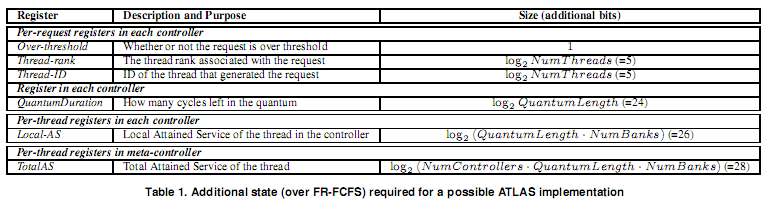 36
System Software Support
ATLAS enforces system priorities, or thread weights.
Linear relationship between thread weight and speedup.
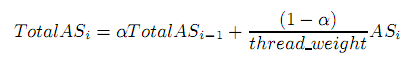 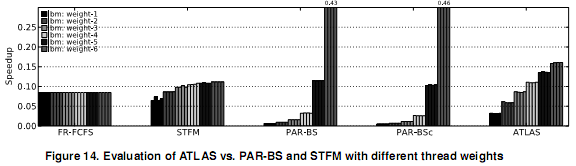 37
System Parameters
ATLAS performance on systems with varying cache sizes and memory timing

ATLAS performance benefit increases as contention for memory increases
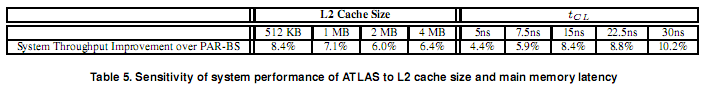 38